UW Planning Retrospective:  1999-2008
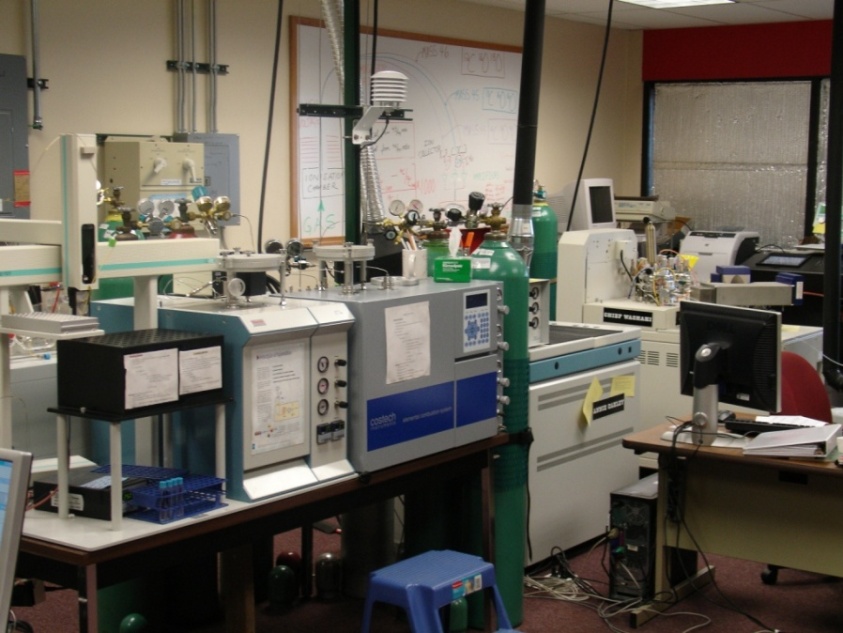 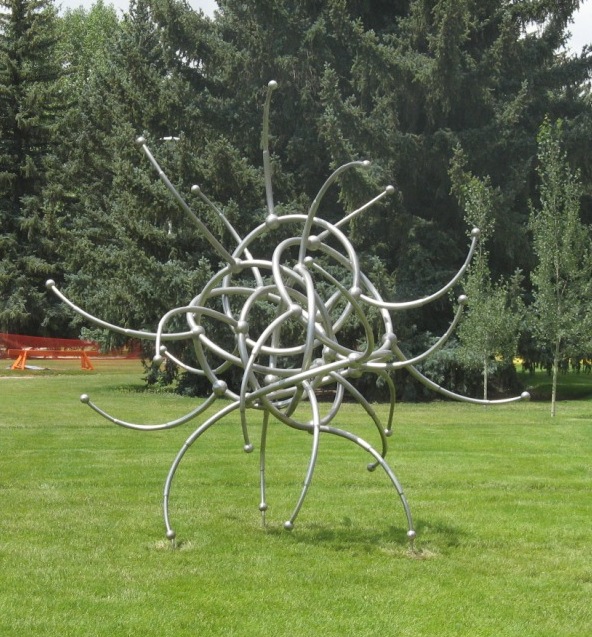 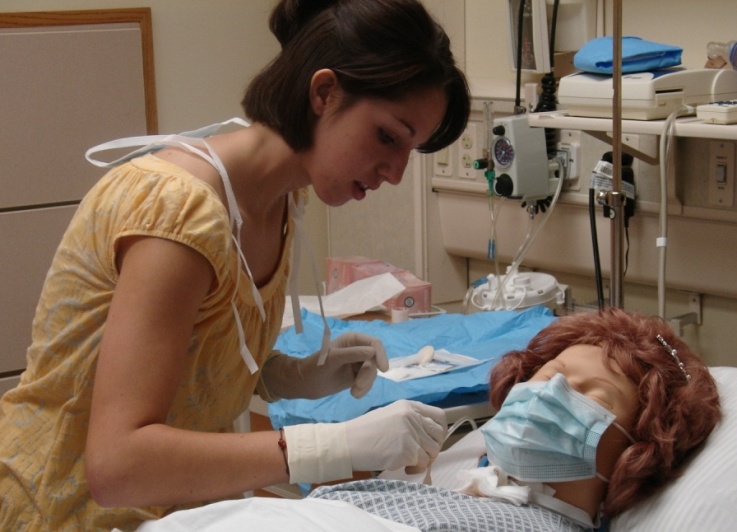 Myron Allen
Academic Affairs
The Context:  in 1998
UW’s budgets had been flat or slow-growing for a decade, with cuts in at least 2 years.
Enrollments were declining.
The statewide political discourse treated UW as an expense, not an investment.
For nearly 2 decades, the closest thing to a planning document was a 1992 Academic Reallocation Committee report.
There was little central guidance on the institution’s major scholarly directions and weak connections to key issues in the state and region.
Research and graduate education had little visibility (in contrast to some earlier eras).
What planning has done for UW
Identified areas of distinction:

 Critical areas of science & technology
 Cultural assets, arts, & humanities
 Environment & natural resources
 History & culture of the Rocky Mountain west
 Life sciences
 Professions critical to the state & region

Provided a tool for strengthening these areas: Central Position Management
Highlights of specific advances

Critical areas of science & technology:
 School of Energy Resources
 Partnership with NCAR
 Revitalized EORI

Cultural assets, arts, humanities:
 MFA in Creative Writing
 Eminent writer-in-residence
 Art Museum outreach
 Planning for new Fine Arts facilities
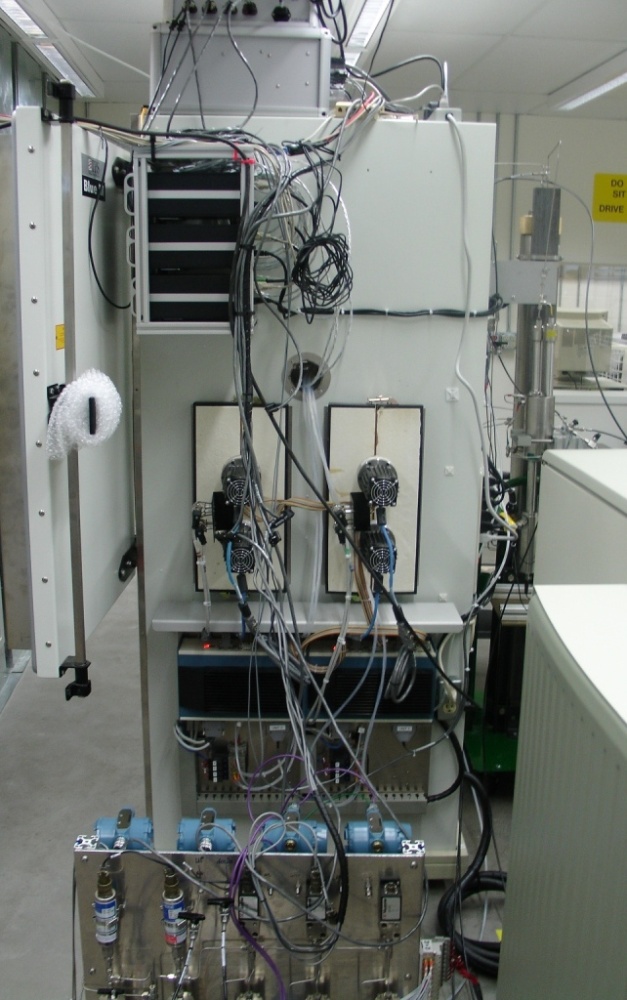 ENR:
 new undergrad & grad degrees, joint JD-MS
 increased Haub School funding
 Cline & Spicer chairs

History & culture of Rocky Mountain west:
 PhD in Anthropology
 Increase in AIST-related faculty
 Transfer agreements with NOLS, Teton Science School

Life Sciences:
Interdisciplinary PhD programs
Revised undergraduate core
Core facilities (WyGISC, Microscopy, NAEF, Stable Isotopes, …)
Professions critical to state & region:

Education:
 STEM-related hiring
 Concurrent majors in secondary ed.

Health care:
Accelerated BSN (2nd bachelors)
Online RN-BSN completion
 Increased FMRC funding
 WIND degree program
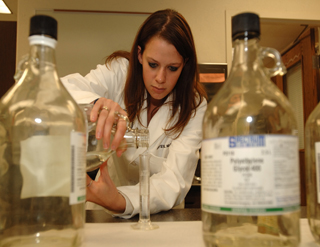 Engineering:
 Reinstatement of BS in Petroleum Engineering
 New focus on energy & computation
Stable funding for Engineering Summer Program

Business:
Executive MBA program
Focus on natural resources, entrepreneurship, sustainability
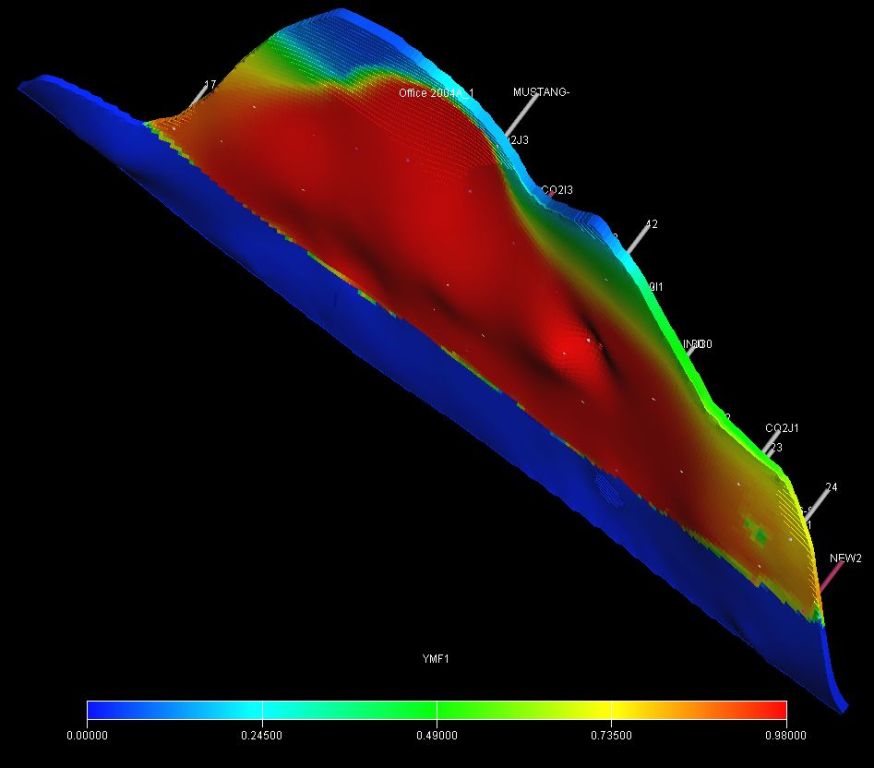 Diversity-related initiatives

 Diversity funding pool in AA
 PACMWA
 Permanent visiting position in AAST
 Associate VP for Diversity
 Stable funding for
 Shepard Symposium
 MLK Days of Dialog
 Social Justice Center
 Rainbow Resource Center
 Routine salary equity checks & salary equity analysis
Internationalization
 Cheney center & scholarships
 Legal staff support for employees
 International partnerships (Russia, China, Guatemala, Australia, …)
 New attitudes!
Academic Success
LeaRN
Stable funding for Writing Center, Oral Communications Lab, Math Lab
Increased funding for Honors Program
Synergy
Support for UW’s mission
 Increased Library funding
 Remarkable endowment growth
 Funding records in sponsored research
Institutional practices
 Improved practices in faculty hiring T&P
 Use of course management software
 Systems for awarding financial aid
 Implementation of Banner software
Statewide outreach & service
Increased discipline-level articulation
Statewide agreements on general education
Stronger administrative relationships
Online UW (1999)
P-16 Council
EORI
Wyoming Technology Business Center
Economic development initiatives (RPC, SBDC, etc.)
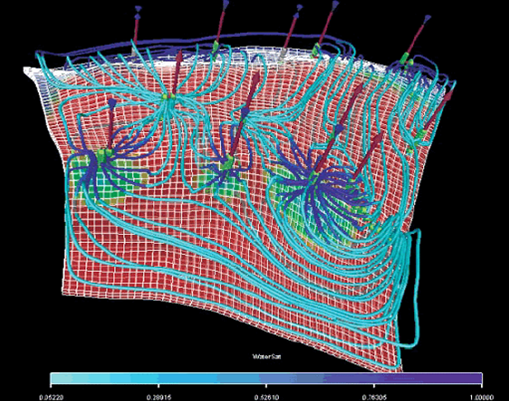 Enrollment and workforce trends
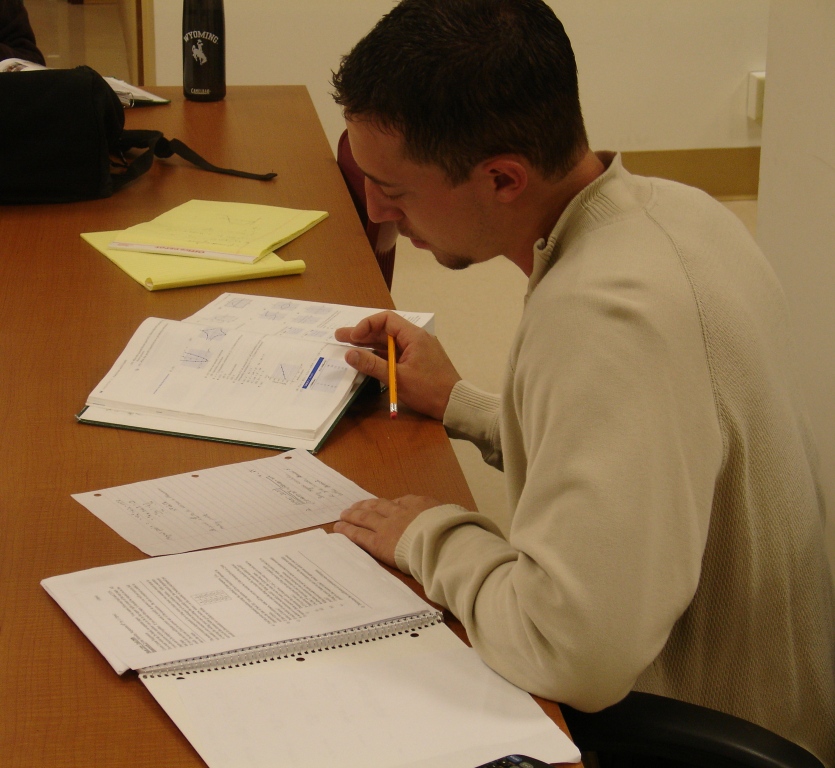 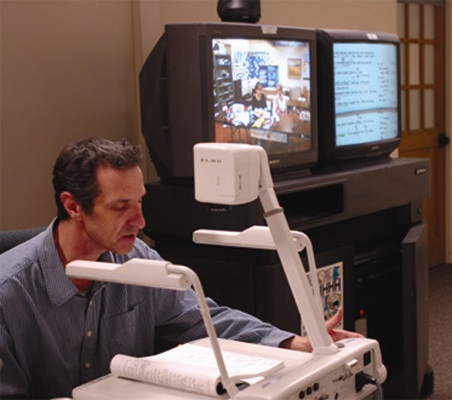 Systematic enrollment management has led to a recovery in UW enrollment and increased access for site-bound students…
…and increased pressure on support budgets
Legislative support, SER, and the Endowment for Excellence  have restored UW’s faculty strength
UW’s faculty salaries have become more competitive, but the “finish line” is moving, too.
Major new facilities since 1999

Health Sciences complex
Early Care Center
Library expansion
Anthropology building
Indoor Practice Facility
Hotel-Conference Center
WTBC
Classroom Building renovation
IT building*
Honors House*
College of Business Expansion*
College of Law Expansion*
Cheney International Center*

*construction under way
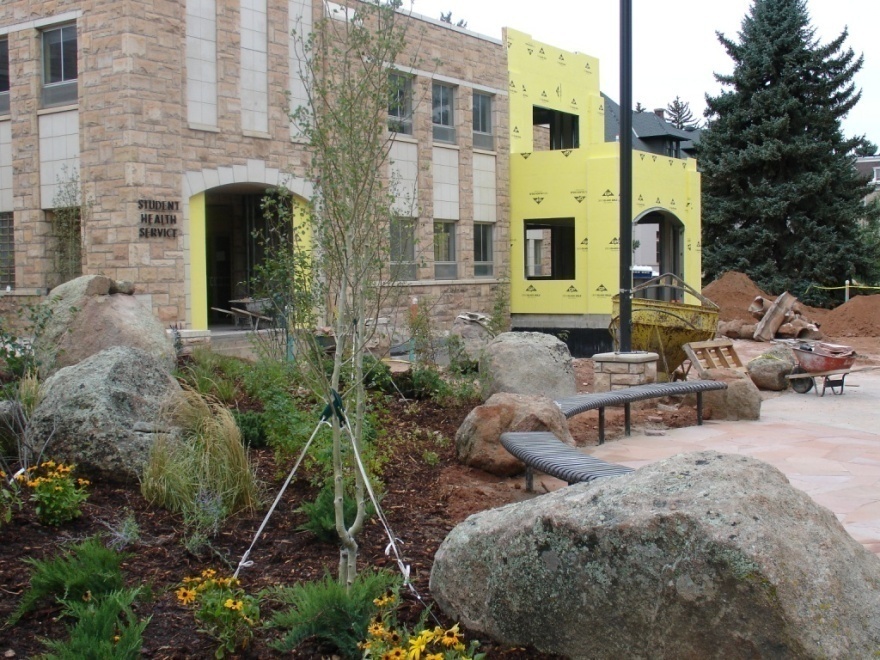 The big picture:

Planning has given UW’s faculty and staff a greater sense of our distinctiveness, our deep connections to the state, our major directions, and the pathways to a better future.
Planning and follow-through  have helped strengthen UW’s credibility with state leaders.
Planning has given UW’s leaders, from department heads to deans, a set of principles upon which to make difficult decisions about curriculum, people, and resources.
Questions?
Spring 1998:	UW’s President calls for a university-wide academic plan.
Spring 1999:  Academic Affairs writes AP1 (1999-2004)
		major institutional themes
		168 action items

	Other divisions release 1st Support Services Plan (2000), Capital Facilities Plan (2001)

Spring 2004:	 Academic Affairs writes AP2 (2004-2009)
		6 areas of distinction
		141 action items
Spring 2005:	2nd Support Services Plan, updated Capital Facilities Plan
Spring 2006:	First discussions of UP3 with BoT